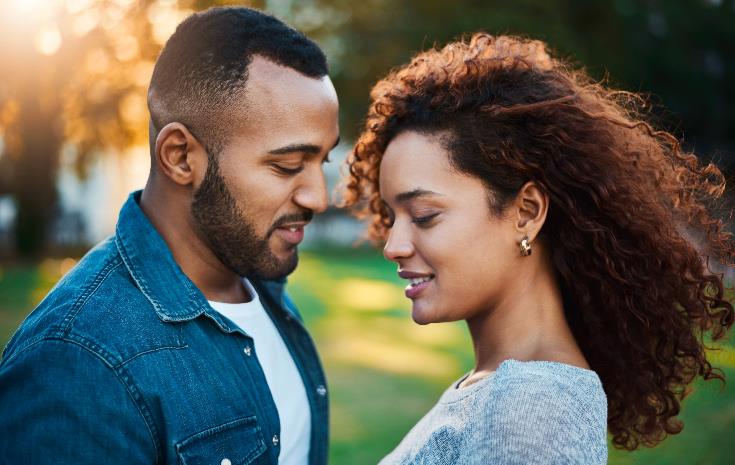 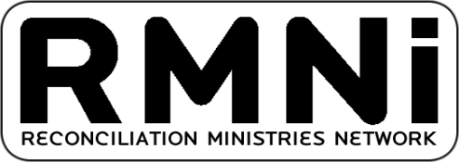 Overview of Man/Woman RelationshipsRomans 12:1-2
Jim Sutherland, Ph.D.
Reconciliation Ministries Network
RMNi.org
Humanity’s Basic Identity: Gender: Genesis 1:27
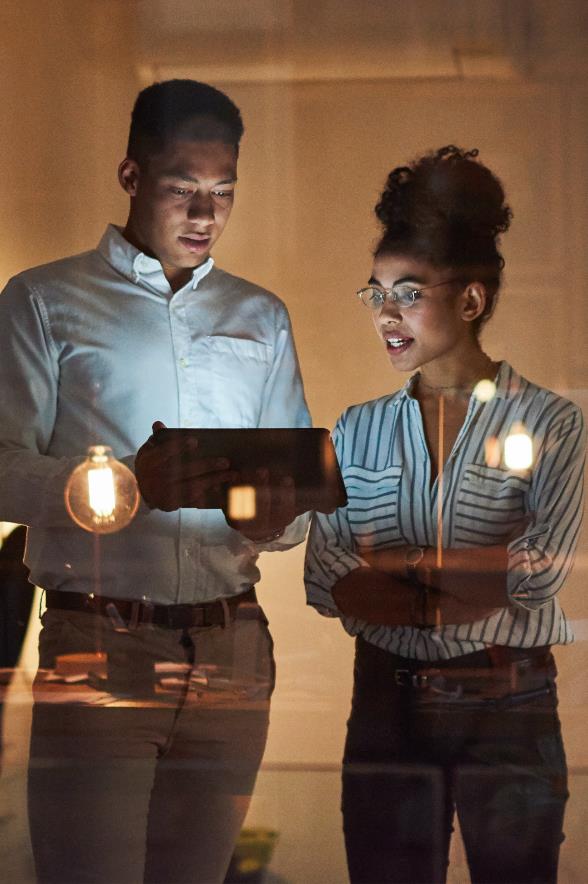 God wants the sexes kept distinct.  No unisex attempting to dress like the opposite sex (Deut. 22:5).  What this means varies according to the culture.  Is the dress masculine or feminine — is the issue.
God is opposed to transvestism (those attempting to be the opposite sex).
2
Homosexuality/Lesbianism 1≠1
God’s view of homosexuality is seen by His treatment of Sodom (Gen. 19:24-25).
Homosexuality may be encouraged by domineering mothers and weak fathers, but Scripture calls it impurity and degradation (Romans 1:24).
Those openly flaunting their sin are believing a lie (Romans 1:25).
Christians are to treat them with no less Christian charity than other pagans.
3
Bestiality: human + animal
The sexual union is reserved for a marriage between a man and woman.
However, sexual relations with animals is discovered today, as in Uganda. 
Bestiality is an abomination to God (Lev. 18:23; 20:15-16).
4
The Sexual union is for Marriage
The marriage bed is “pure” (Hebrews 13:4, NIV).
“Shacking up” or co-habiting is impure.  
Wife-swapping is impure, as is practiced at German “swinger clubs.”  This has official government sanction—so what is legal is not always pure.
“One night stands” are impure.
What is acceptable by both in bed is pure.
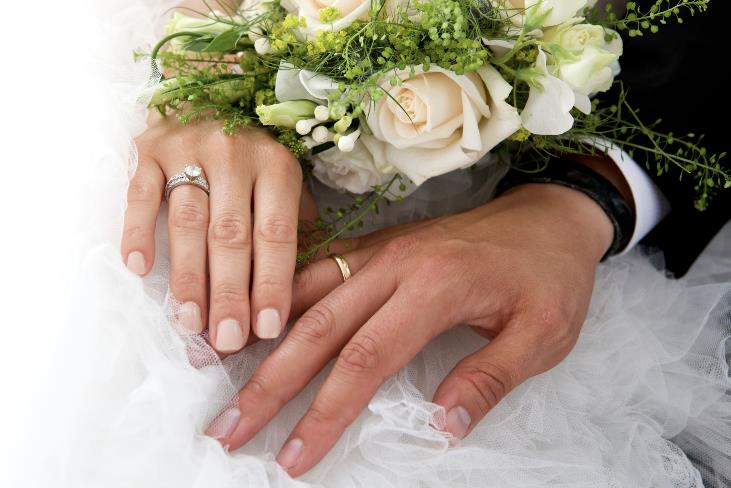 5
Fornication (sex outside marriage)
The root word is “pornea” in Greek, from which we have “pornography.” 
As with adultery, those practicing it will not inherit God’s Kingdom (1 Cor. 6:9-10; Eph. 5:5-7; Heb. 13:4).
Since a Christian’s body is the temple of the Holy Spirit, fornication is sin against our body (1 Cor. 6:18-20).
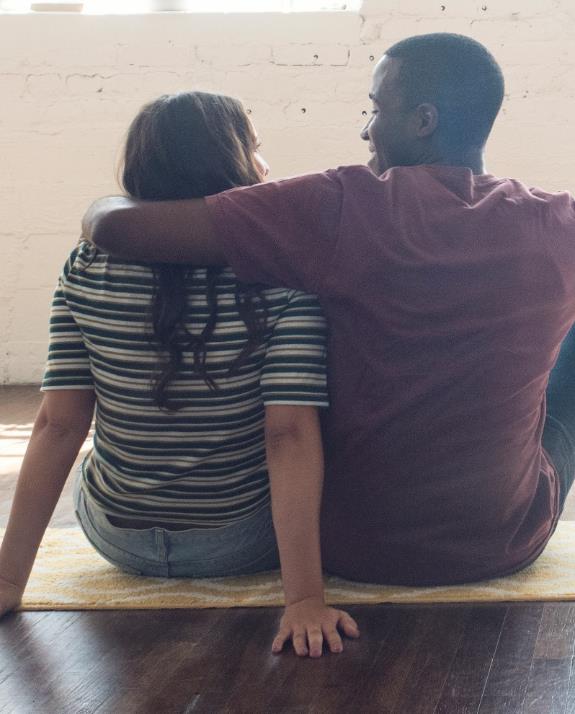 6
Monogamy: 2  1
One male, Adam, was given one female, Eve (Gen. 2:24).  Jesus upheld the inspiration of that text and endorsed monogamy when He quoted from it, “the two will become one flesh” (Matt. 19:5-6; Eph. 5:31).
God’s plan was not for a spouse and another lover or mistress and occasional prostitutes (1 Cor. 6:15-16).
7
Polygamy: 1 +1 + 1+…
God did allow polygamy in the Old Testament (Deut. 21:15; 2 Sam. 12:8).  Islam still allows four wives.
It led to jealousy and strife in the family (Sarai and Hagar, Gen. 16:1-6; Leah and Rachel, Gen. 29:31-37).  
Should a man divorce a second or third wife if he just became a Christian?  God hates divorce, and He counsels against divorcing an unbelieving wife (1 Cor. 7:10).
Multiple Spouses: 1 +1 + 1+…
The New Testament teaches against polygamy through the ideal stated by Jesus and through the qualification that church leaders be monogamous (1 Tim. 3:2, 12).  
By the same principles, androgeny (one woman having multiple husbands), practiced by some African tribes) is also outside God’s definition of marriage.
9
Christian + Christian
A true Christian may only marry a true Christian (2 Cor. 6:14-17).  
The Christian has been called out of darkness (1 Pet. 2:9), but unbelievers are still in the “dominion of darkness” (Col. 1:13).  
One is on the narrow way and the other on Broadway (Matt. 7:13-14).  
Marriage is normally for life, not for eternity, as Mormons teach (Matt. 22:30).
Finding a Wife
Genesis 24:1 Abraham was now old and well advanced in years, and the LORD had blessed him in every way.  2 He said to the chief servant in his household, the one in charge of all that he had, "Put your hand under my thigh.  3 I want you to swear by the LORD, the God of heaven and the God of earth, that you will not get a wife for my son from the daughters of the Canaanites, among whom I am living,  4 but will go to my country and my own relatives and get a wife for my son Isaac."
Principle—do not take a wife among those far from God..
The Christian has been called out of darkness (1 Pet. 2:9), but unbelievers are still in the “dominion of darkness” (Col. 1:13).  
One is on the narrow way and the other on Broadway (Matt. 7:13-14).  
Marriage is normally for life, not for eternity, as Mormons teach (Matt. 22:30).
11
Finding a Wife
Do not look for a spouse among those in a cult or in a dead church, unless the person has risen far above the spiritual level of that church.
Unless you are both reborn of God, you will look at life entirely differently. Your perceptual grids will be in opposition. One will filter decisions through a biblical grid, and the other through a different one—what will work, what satisfies self, or an outlook based upon another error. 
The Roman Catholic church has taught that sex was for procreation (to produce children), rather than for recreation between husband and wife. The Song of Solomon makes clear that sexual ecstasy is to be sought within marriage (see chapter 7). Principle—do not take a wife among those far from God.
12
Playing With Fire
A true Christian engages in potentially self-destructive behavior by dating non-Christians.
God doesn’t condone marriage to “evangelize.”  If he won’t “convert” to “get you,” he probably won’t convert after he has you, although a husband can be won by submissive wife (1 Pet. 3:1-2).
13
Finding a marriage partner
Ask for God’s direction. Abraham’s chief servant asked for a sign from God to identify the future wife of his master’s son Isaac.
NIV Genesis 24:14 May it be that when I say to a girl, 'Please let down your jar that I may have a drink,' and she says, 'Drink, and I'll water your camels too'-- let her be the one you have chosen for your servant Isaac. By this I will know that you have shown kindness to my master.“
NIV James 1:5 If any of you lacks wisdom, he should ask God, who gives generously to all without finding fault, and it will be given to him.
Proverbs 3:5-6   5 Trust in the LORD with all your heart and lean not on your own understanding;  6 in all your ways acknowledge him, and he will make your paths straight.
14
Physical Attraction
Look for a spouse who fears the Lord, not primarily for a physically handsome or beautiful person.
Proverbs 31:30  Charm is deceptive, and beauty is fleeting; but a woman who fears the LORD is to be praised.
Yet there does need to be physical attraction—a physical “chemistry.” If there is none, we will face great sexual temptations.
Proverbs 5:15-19   15 Drink water from your own cistern, running water from your own well.  16 Should your springs overflow in the streets, your streams of water in the public squares?  17 Let them be yours alone, never to be shared with strangers.  18 May your fountain be blessed, and may you rejoice in the wife of your youth.  19 A loving doe, a graceful deer--may her breasts satisfy you always, may you ever be captivated by her love.
15
Physical Attraction
God isn’t intent upon punishing us with a partner. God created beauty. He gave us a sense of beauty—of proper proportion. He can give you a handsome man or beautiful woman.
Genesis 24:16 The woman God gave to Isaac (Rachel) “was very beautiful, a virgin; no man had ever lain with her.”
Satan would like us to think that if we surrender to Him, that He’ll give us someone ugly, displeasing, and boring. Every good gift comes from God (James 1:17).
16
A Virgin
Look for someone who is sexually pure
Rachel was a virgin. If “Becky” has sex with “Bob,” Becky could pick up a disease with anyone Bob has ever gone to bed with. 
If the person broke God’s sexual standards before marriage, what is to keep the person from breaking the commandment against adultery?
Also everyone would want a wife who has not been defiled by the lust of another man, outside of marriage. 
If the person committed fornication before becoming  a Christian, and has been celibate since then, it is a different, but not completely different situation. Those sins can still interfere with marriage as images and comparisons may come to mind. I have a Christian friend in his sixties who still regrets the interference that premarital sex is causing him.
17
Men, Look for a Helper
Genesis 2:18  The LORD God said, "It is not good for the man to be alone. I will make a helper suitable for him."
Look for a wife who can help you. Look for a woman who is strong where you are not, so that as one, you will face the world far more “whole.” Are you introverted—probably an extroverted woman will help you socially. Are you fearful—look for someone for whom fear isn’t a weakness. 
If you are female, look for a man who you can help, and who will allow you to help him. Also look for a man who wants to see you develop the gifts that God has given you.
18
Seek Parental Blessing
Honor the father and mother. Seek to obtain their blessing in courtship and for marriage. Ask permission of the parents to marry the daughter.
If it does not come, it may be of the Lord, or God may change minds.
God will give wisdom.
19
Engaged and Tempted?
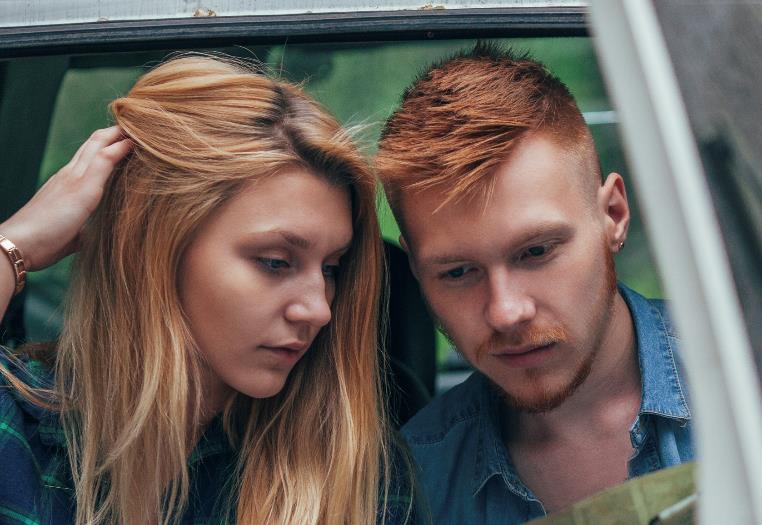 Engagements are relatively easy to break.  Whether or not it is broken, virginity is lost.
Even if marriage follows, a woman can carry resentment for having had premarital sex without the honor of marriage.
Engagement can be used to break down a woman’s defenses.
Long engagements are not wise.
20
Sexually Transmitted Diseases
Spiritual and natural laws are in harmony.
When spiritual laws are broken, there are penalties in time as well are in eternity.  A thousand years before Christ physical and emotional penalties followed sexual sins (Prov. 5:11-12).  
STD’s aren’t transmitted within a mutually monogamous marriage, reflecting His blessing of the marriage bed.
21
“Safe Sex”
The best protection from STDs is sexual purity.  Other methods are imperfect against AIDS and other diseases.
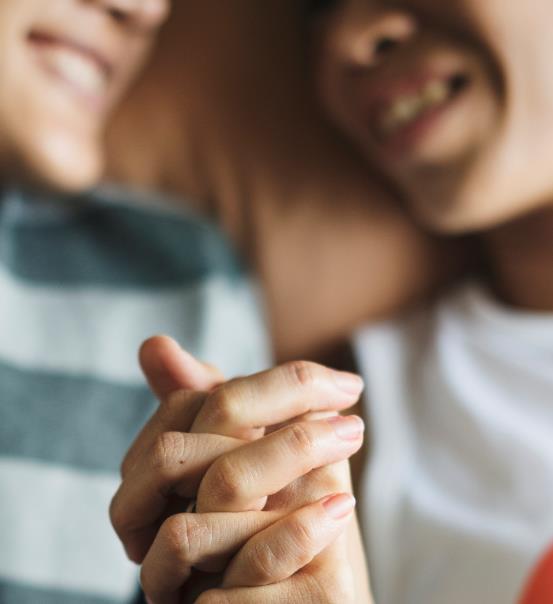 Christians aren’t forced to sin (1 John 3:9; 1 Cor. 10:13).  Consider the consequences.
Consider self dead to sin, so we don’t have to allow sin to control our body (Rom. 6:11-13).
The fruit of the Spirit includes self-control (Gal. 5:22-23).
22
Why Have a Wedding Ceremony?
This holds marriage in high honor (Heb. 13:4).  Jesus dignified marriage by attending one with His disciples and even replenished the wine (John 2:1-9).
The partners usually make public vows (Prov. 2:16-17; 31:2) to each other before God, marriage, and summon any objectors to speak or thereafter keep silent.  Publicly they set themselves apart for each other.
23
Why Have a Ceremony?
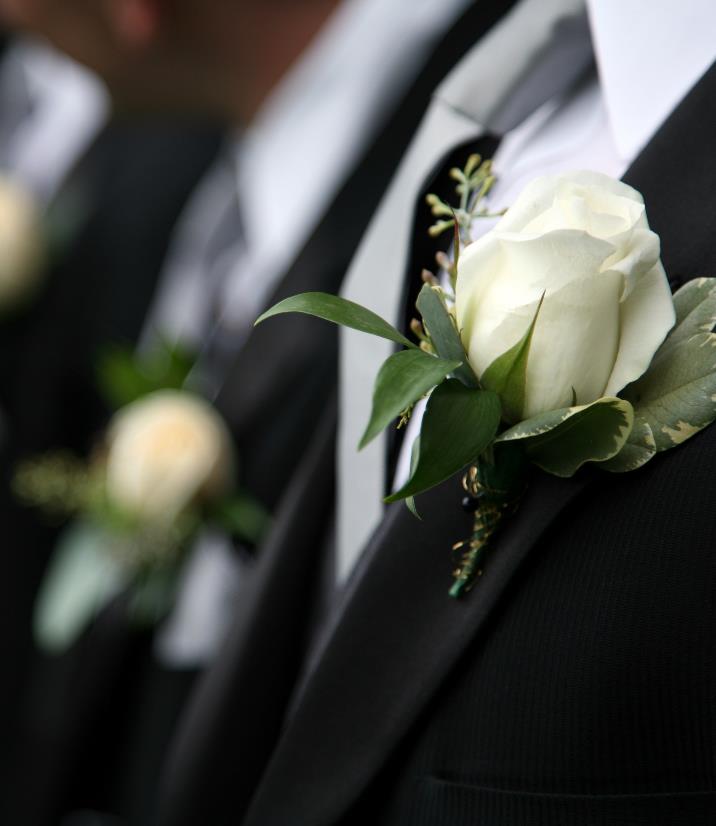 In Christian ceremonies, the husband promises to love (Eph. 5:25) and care for his wife, and she to honor and submit to his headship (Eph. 5:22-24; 1 Pet. 3:1-6).
Those unwilling to honor marriage publicly may not honor it privately.  However, cultures sometimes makes public ceremonies too expensive.  The Church should provide affordable weddings.
24
Why a ceremony?
A marriage provides occasion to celebrate God’s first institution; reminds us of the biblical pattern; and is the most pure and noble moment in any society.
A marriage performed by a licensed minister (or civil authority) gives legal status and privileges to each other and to their offspring.
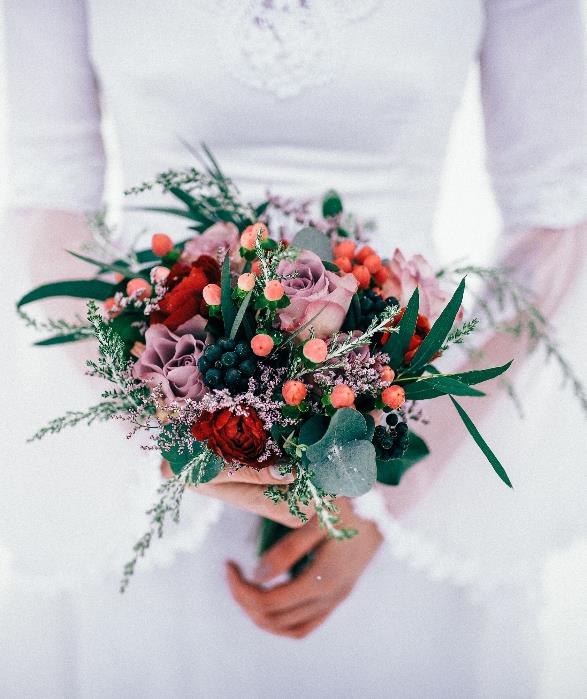 25
Wedding Bell Blues
Because marriage joins two sinners for life, liberal forgiveness is required, before bitterness develops (Matt. 18:21-22; Heb. 12:15; Eph. 4:26-27).  
No other relationship tests character as does marriage.  Just prior to Paul discussed marriage in depth, he wrote, “be filled with the Spirit” (Eph. 5:18, NIV; see Gal. 5:22-23).
Adultery, however, breaks the marriage union.  Forgiveness may or may not be extended.
26
God Protects Sexual Relationships
Adultery
He warns adulterers (those married who have sex outside of marriage) and fornicators (the unmarried having sex) that they will be punished with hell, apart from repentance and faith in Christ (1 Cor. 6:9-10, 18).
God sees all our sexual behavior, even in darkness (Prov. 5:21)--as He did King David’s (2 Sam. 12:9).
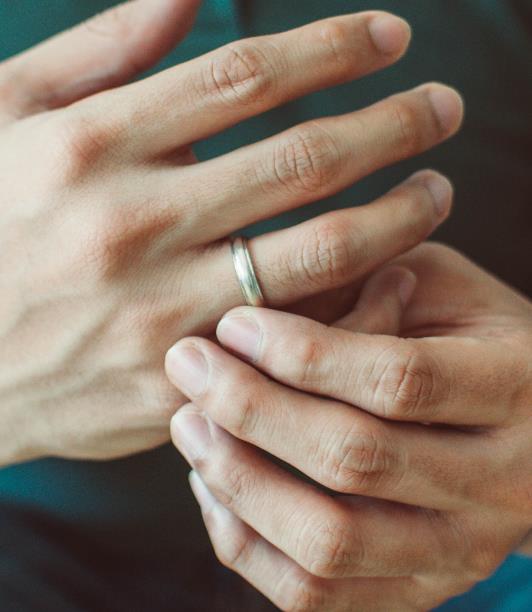 27
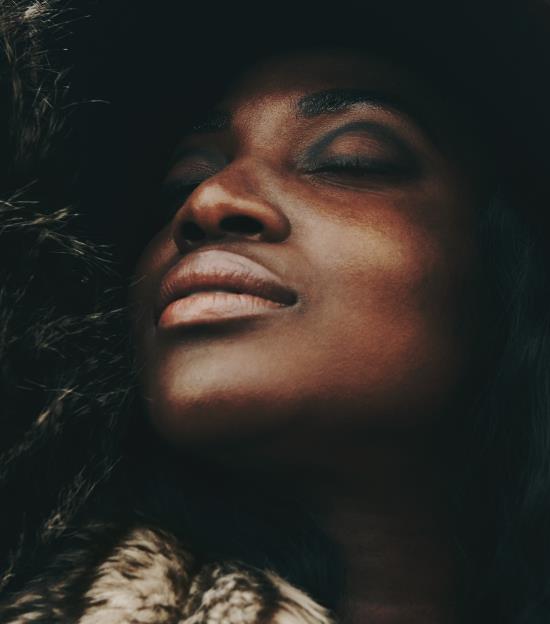 Steps Toward Adultery
This begins in the heart, by watching another’s partner (Prov. 4:23; 6:25; Matt. 15:19), or watching a virgin (Job 31:1).
We make provision for the flesh (Rom. 13:12-14) when we allow unholy liberties with our eyes, including what we see on TV, videos, the Web and in magazines and books.
This is self-destructive behavior (Dr. Laura Schlesinger), because it cannot be satisfied within the will of God.
Pornography offends the spouse and puts ungodly pressure on the sexual relationship.
28
Antidotes to Adultery
If you’re unmarried and cannot control yourself, marry (1 Cor. 7:9).
However, marriage obviously doesn’t solve the problem of illicit sexual relations or there would be no adultery (Bill Gothard).
A joyful marriage—including rejoicing in each other sexually—is perhaps the best antidote (Prov. 5:15-19, Song of Solomon 4).
29
Why Say “No”
A woman who gives away her virginity without the vows of marriage is incredibly blind or ignorant.  She squanders her purity and her body and the man takes advantage of her, taking without giving security.
According to one study, only 10% of those living together unmarried eventually marry each other.
“Why buy the cow, when you can have the milk for free?”  There is little leverage for marriage left (Jehosaphat Wanyama).
30
Divorce
Jesus Himself allowed divorce because of adultery (Matt. 19:9).  It isn’t mandatory, but neither is it un-Christian for the offended party to divorce.
Desertion by a marriage partner who is not a Christian leaves the Christian unbound to that marriage (1 Cor. 7:15).
31
Divorce
Apostles Paul and Peter stressed winning the unbeliever to Christ (1 Cor. 7:16; 1 Pet. 3:1-2).  The assumption is that either husband or wife became a Christian after marriage.  But God has also called us to live in peace (1 Cor. 7:15).  If an unbeliever wants to leave, the believer will have more peace not interfering. 
The Bible is silent regarding other grounds.  Much that is legal divorce (as for “incompatibility” or “irreconcilable differences”) is unscriptural and therefore sinful.
32
Divorce
God “hates” divorce (Mal. 3:15-16).  Divorce for other than adultery or desertion (some would extend it to desertion by a believer), makes either husband or wife liable to the charge of adultery upon further sexual relations.
From God’s perspective, they are still married (Matt. 19:9).
Therefore be very careful who you marry (Matt. 19:10-11).
If a polygamist becomes a Christian, it is better to continue to care for his wives and their children, instead of divorcing them, making the situation worse.
33
Remarriage
It’s clearly alright to remarry upon the death of a marriage partner (1 Cor. 7:39-40), but particularly those of childbearing age (1 Tim. 5:14).  
Good Christians differ on grounds for divorce, but Jesus is clear that if a person divorces due to adultery, he or she doesn’t commit adultery by remarriage.
Since the deserted partner is “not bound” (1 Cor. 7:15), presumably to the former partner, there is freedom to remarry a believer (2 Cor. 6:14-17).
34
Singleness
Despite the norm being to fill and rule the earth, singleness for the Kingdom was encouraged by both Jesus and Paul (Matt. 19:11-12; 1 Cor. 7:1, 8-9).  This enables focus upon the work of God, instead of upon the marriage partner (1 Cor. 7:32-35).  
Paul was also concerned about the liability of marriage in times of persecution (1 Cor. 7:26).  The world climate may or may not be similar today.
35
The Gift Nobody Wants
Singleness is a spiritual gift (1 Cor. 7:7).  A lack of sexual self-control confirms its absence (1 Cor. 7:9).
The history of Christian missions particularly through the 1800s shows that it was largely single men who preached the Gospel in new lands, before the advent of Protestant missions (also mainly begun in the 1800s).
36
Complete in Christ
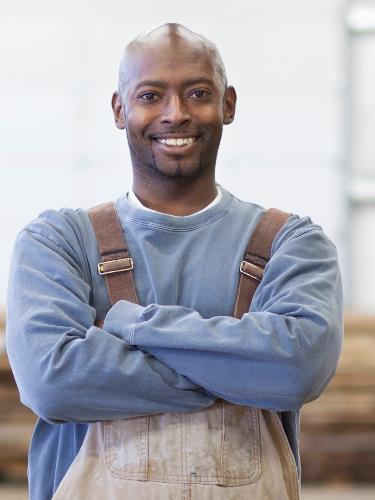 A single Christian finds completion in Christ, just as does any other Christian (Col. 2:9-10).  
Singleness doesn’t mean incompleteness, just as marriage doesn’t necessarily mean completeness.  The foundation of identity is Christ (Phil. 1:21).
You can be single and happy and you can be married and miserable.  
But God didn’t institute marriage for misery’s sake.  If we obey Him and depend upon His love (Rom. 5:5), it can be the most beautiful, and exciting human relationship.
END   37